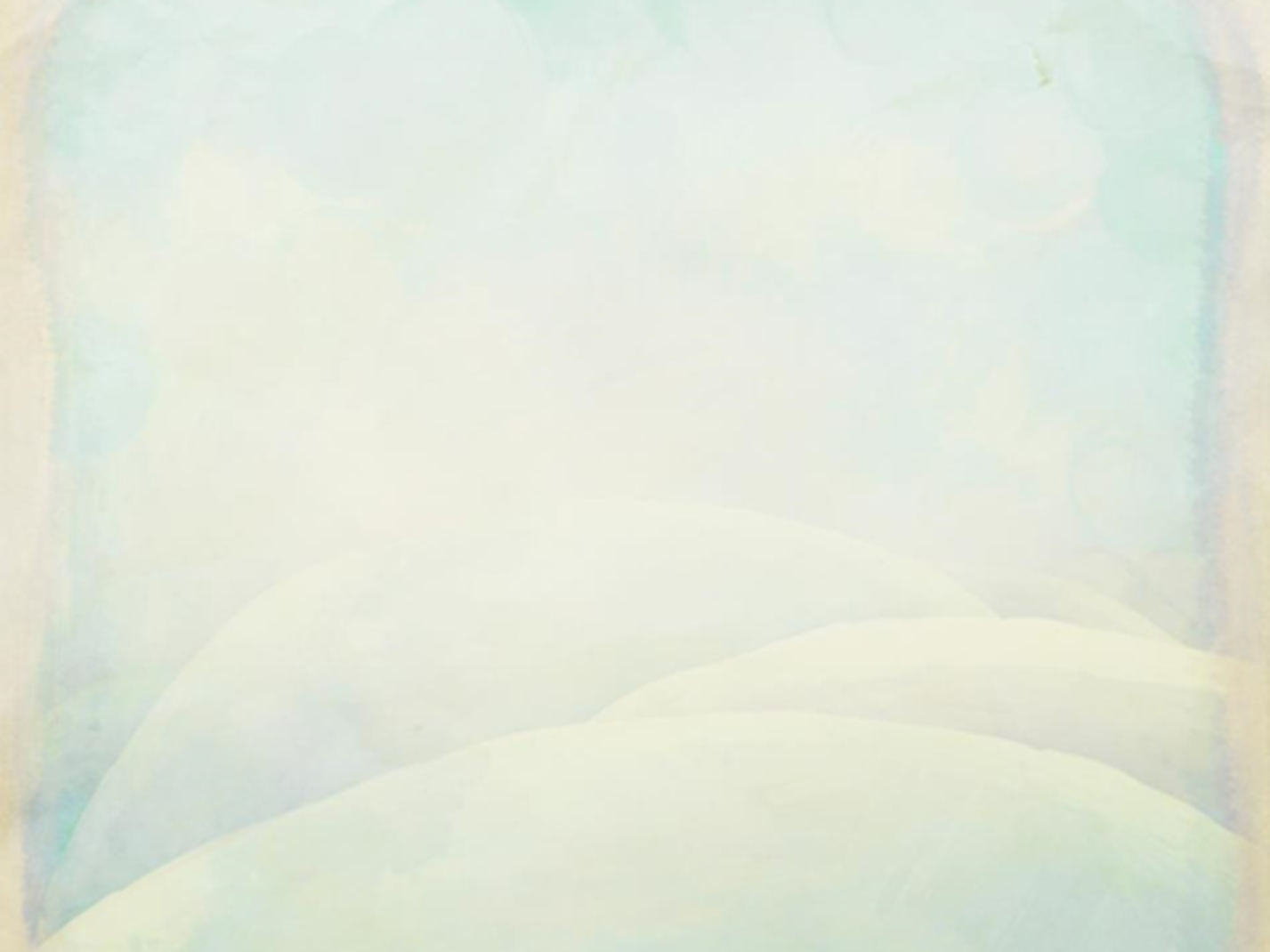 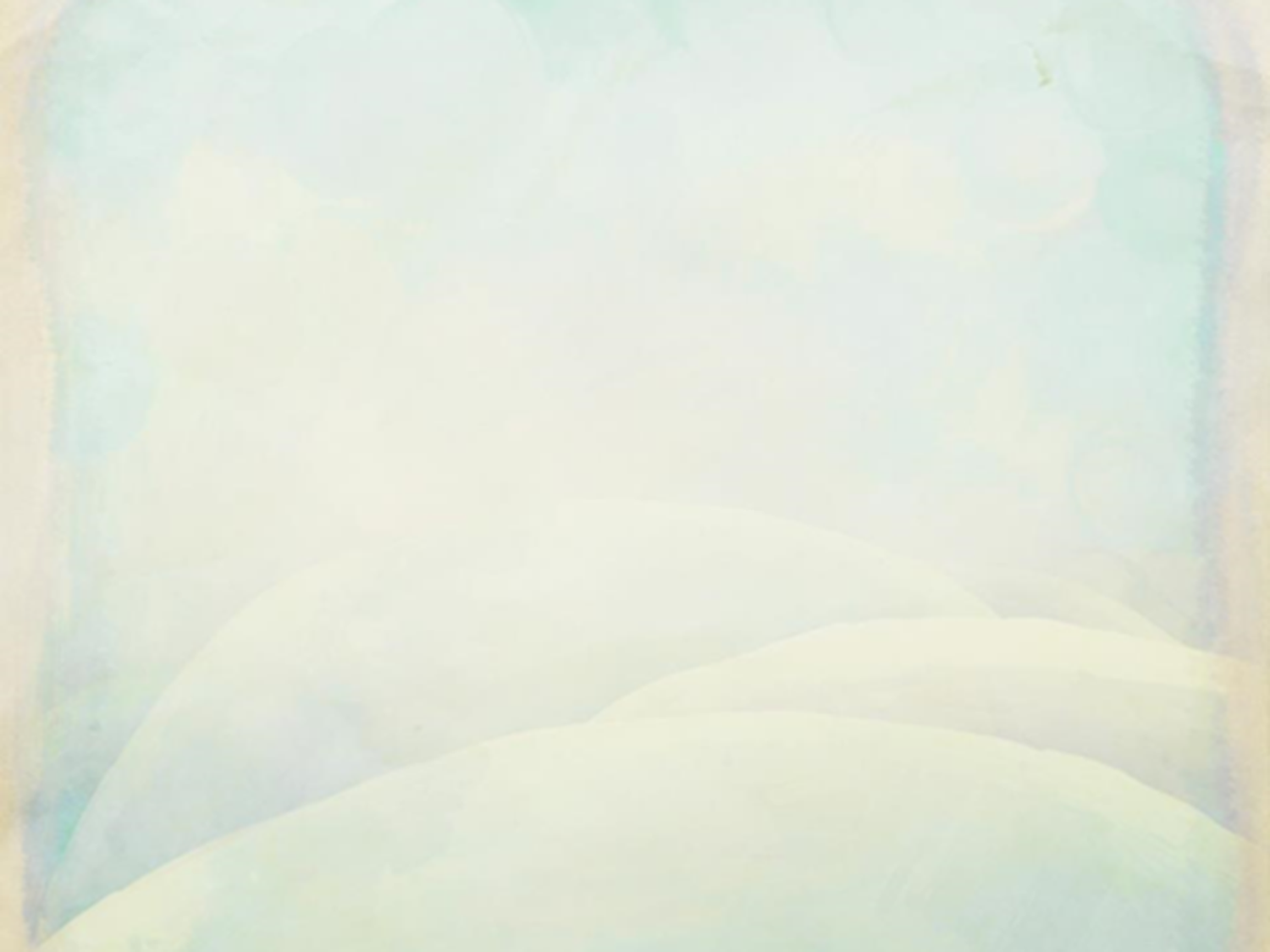 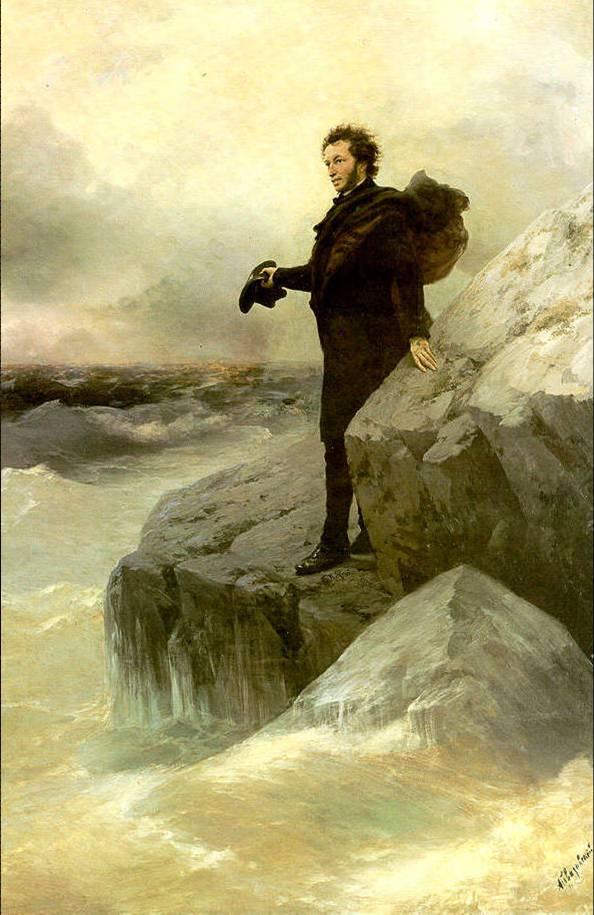 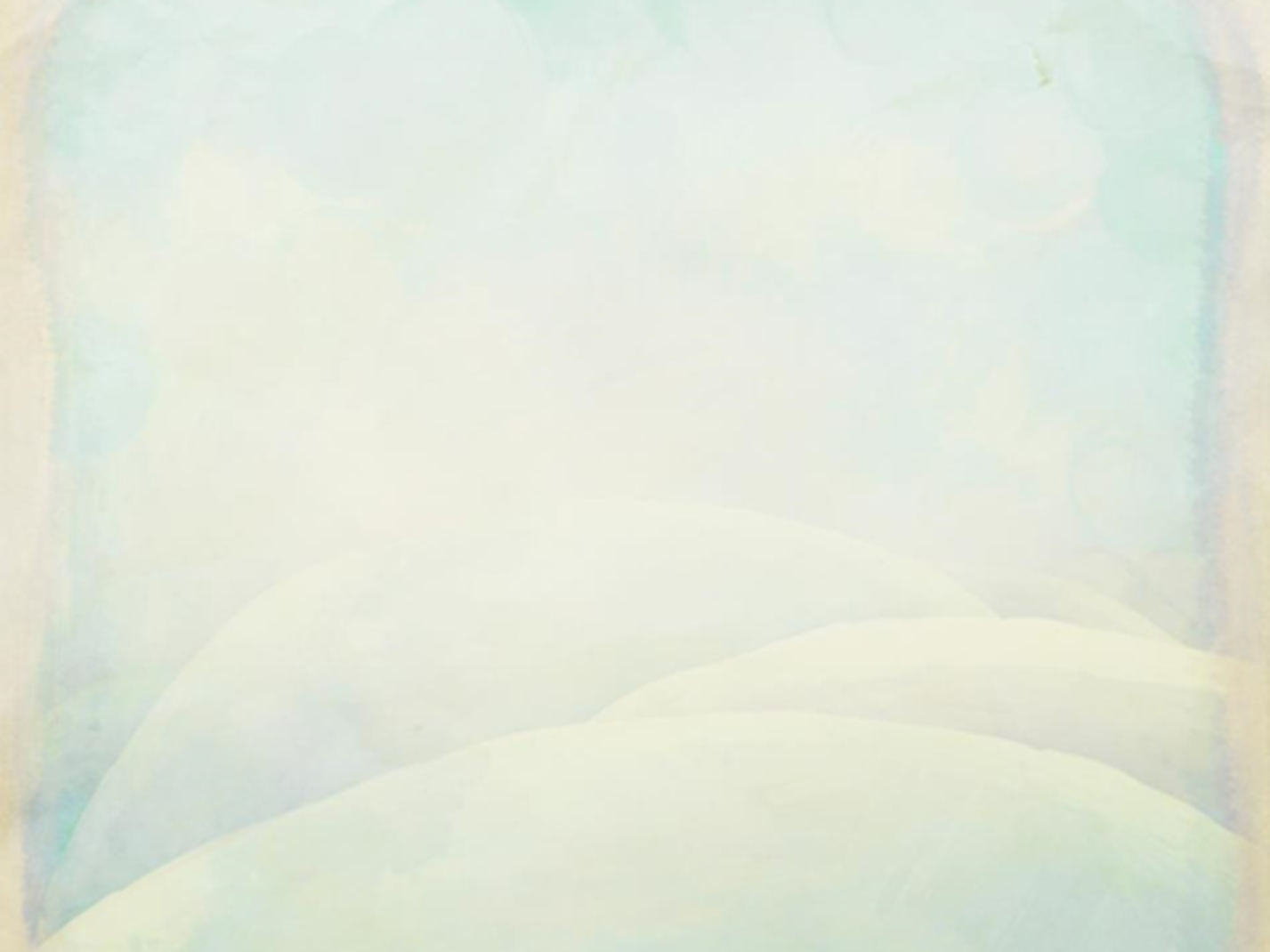 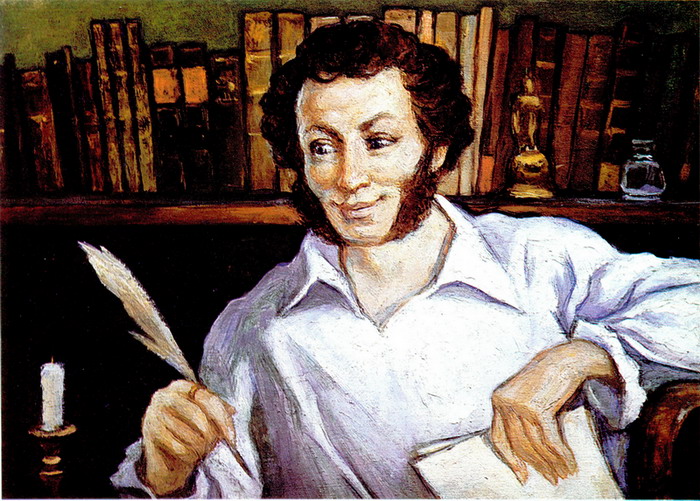 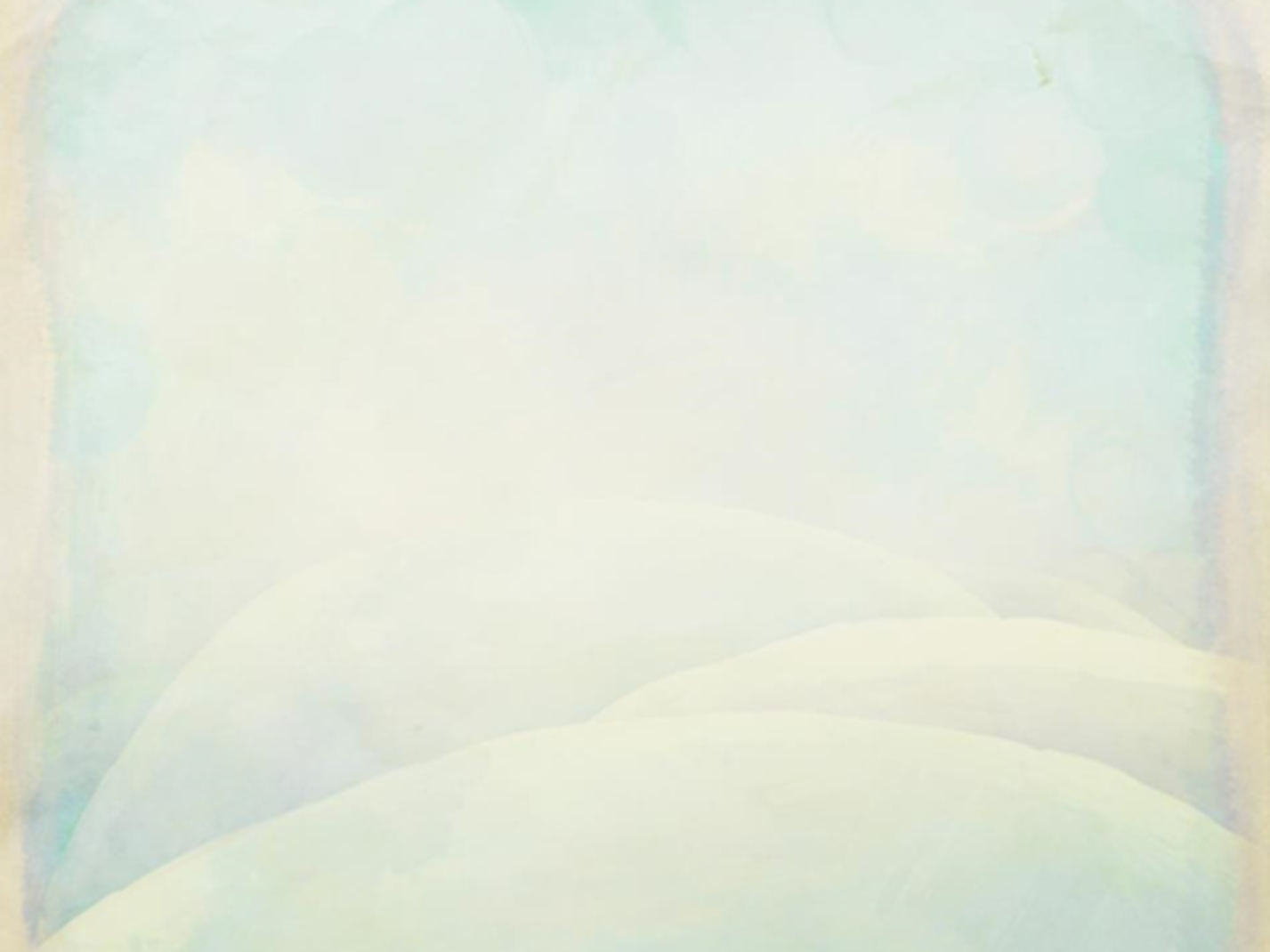 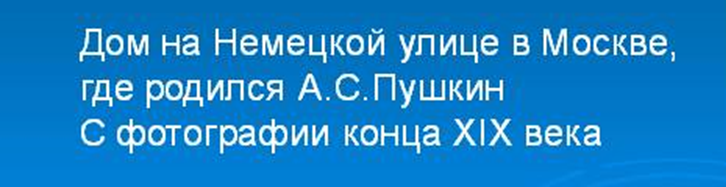 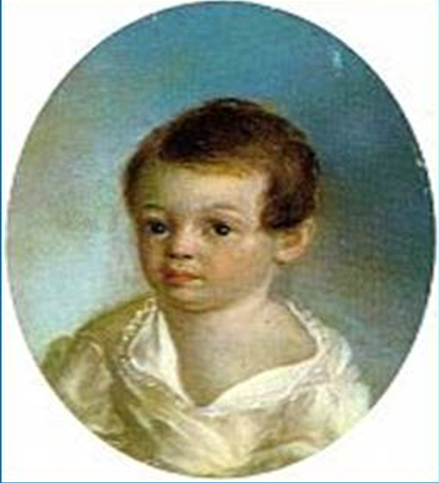 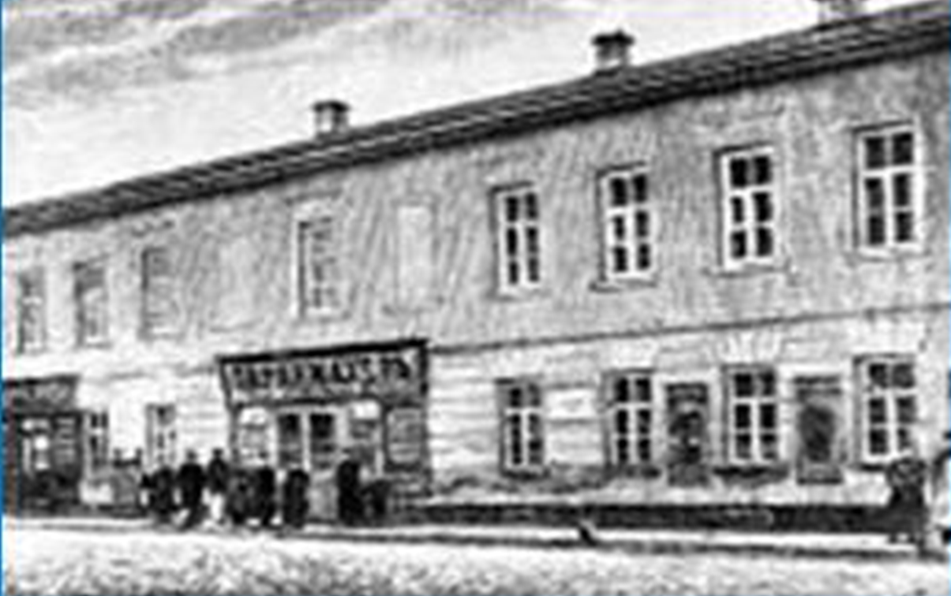 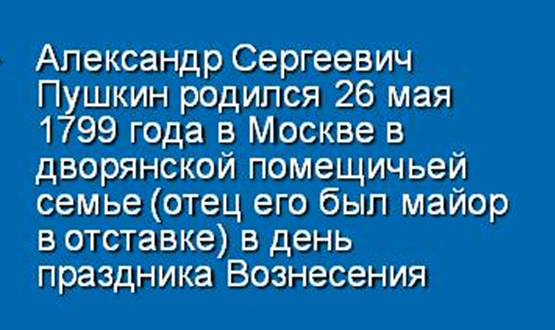 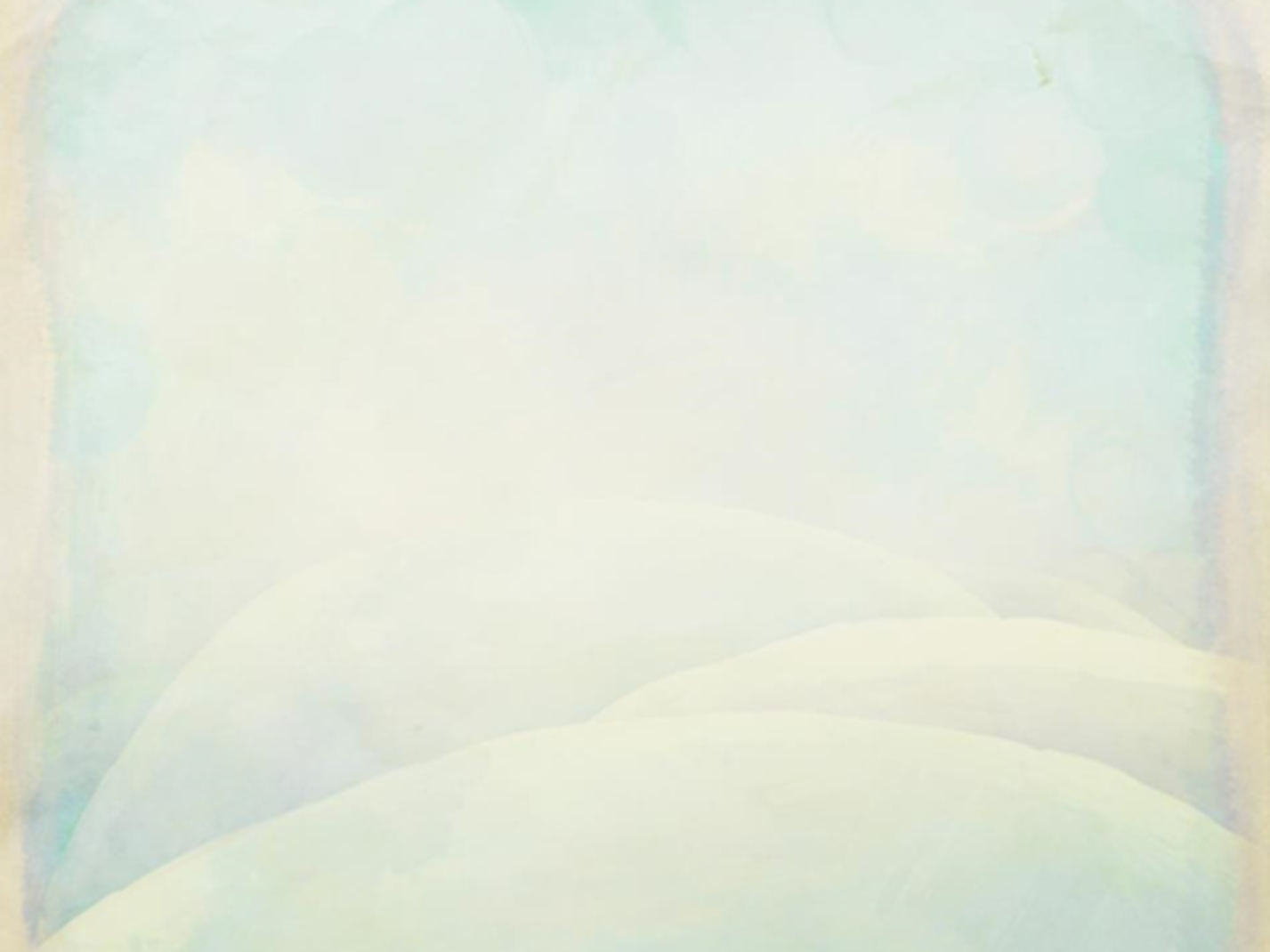 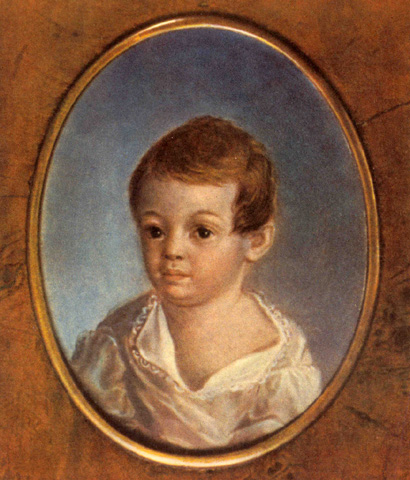 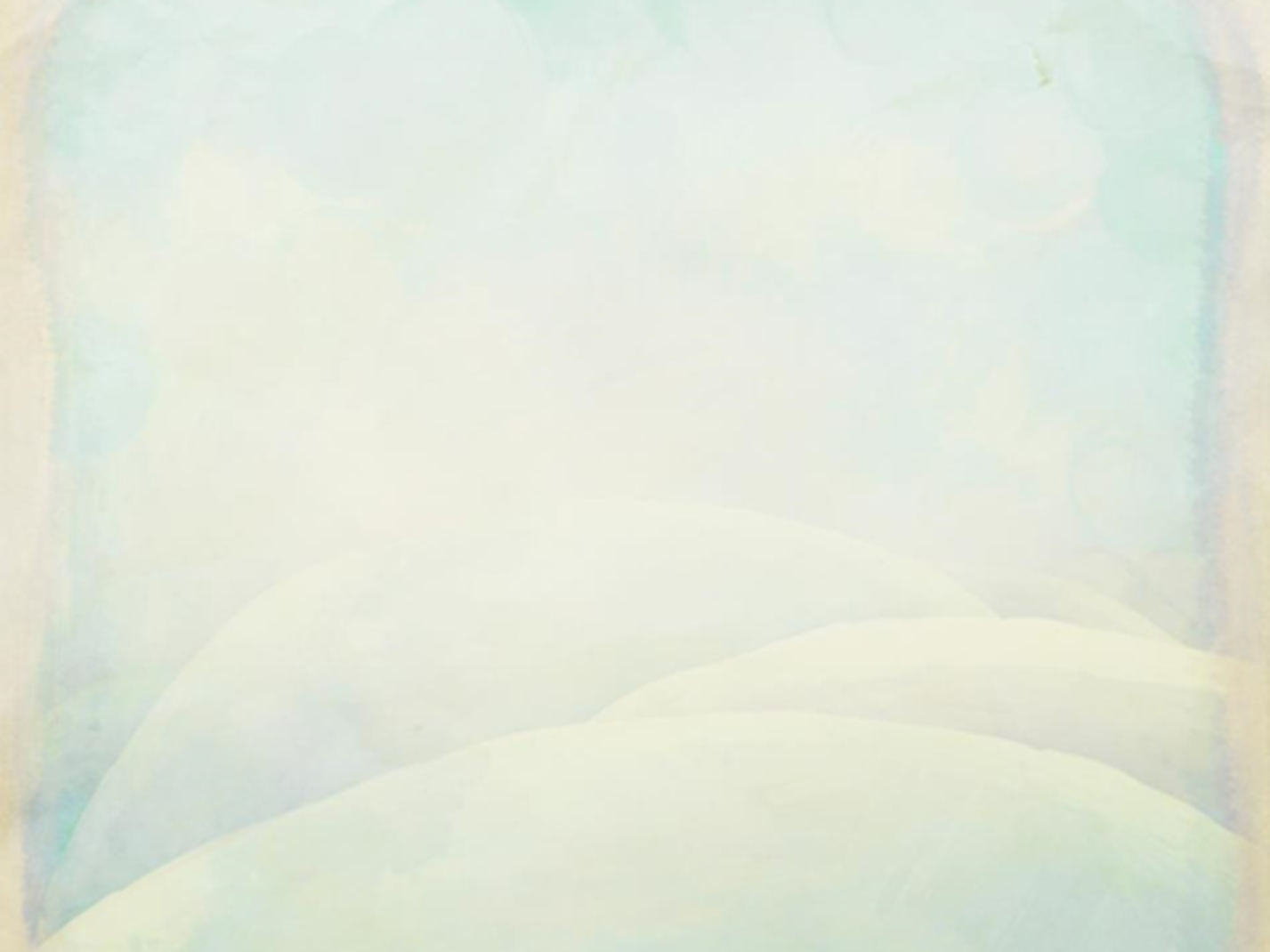 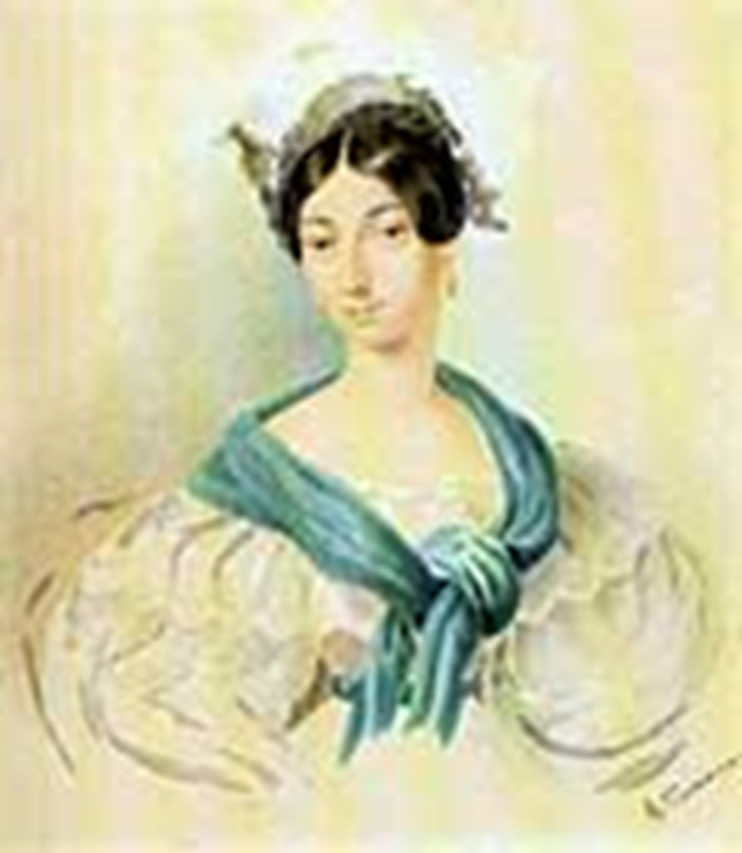 Брат, Лев Сергеевич Пушкин 
                    (1805-1852г.)
.
Сестра, Ольга Сергеевна Павлищева 
                         (1797-1868г.)
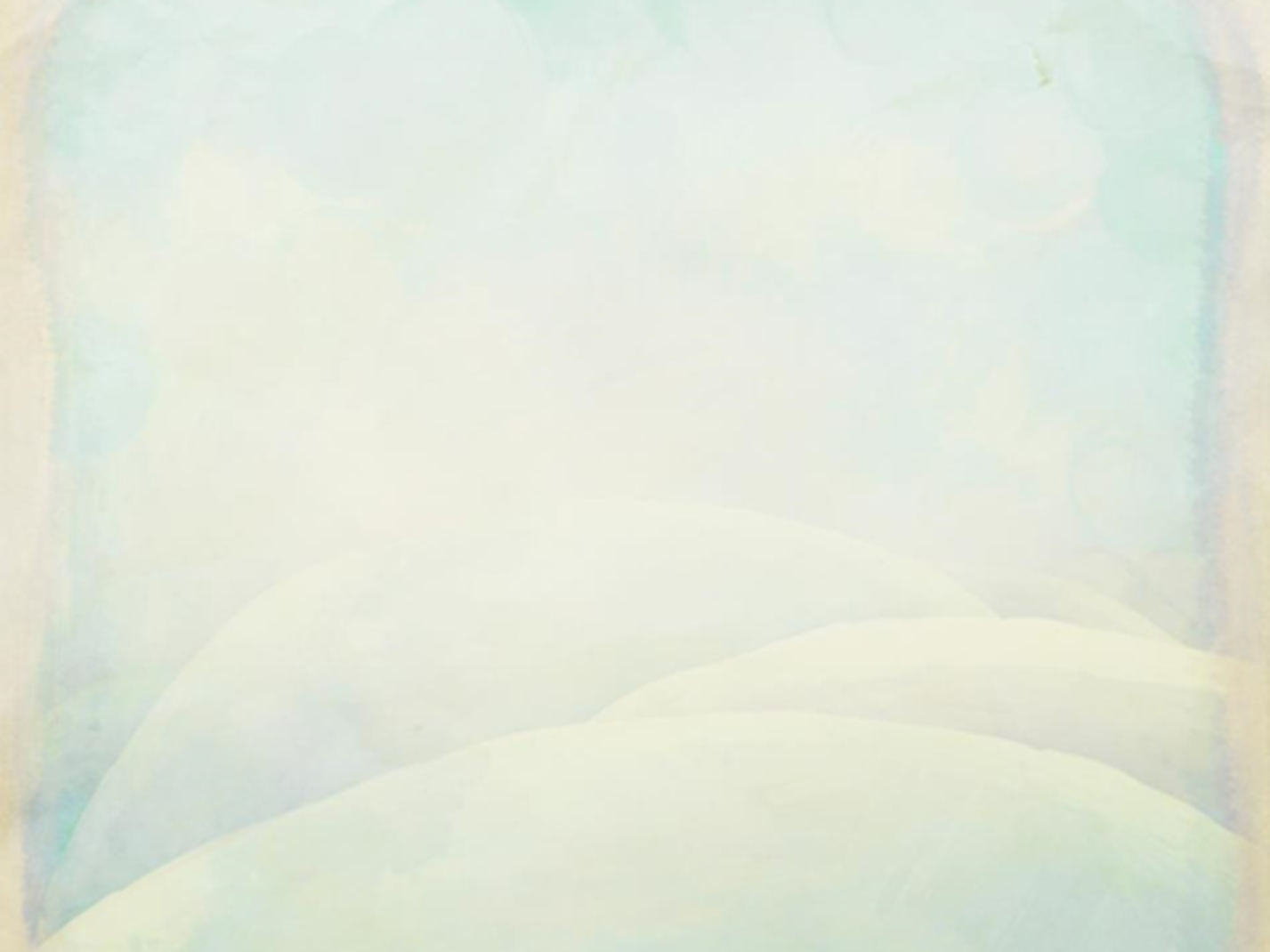 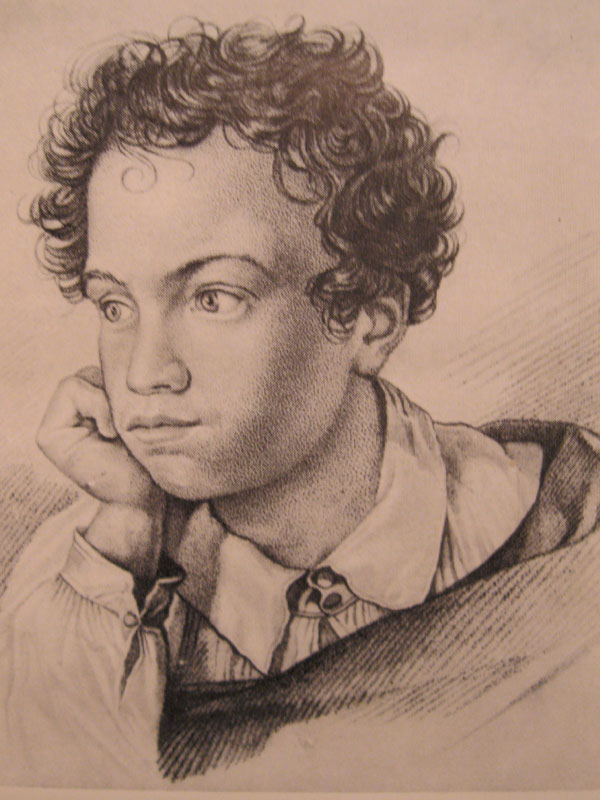 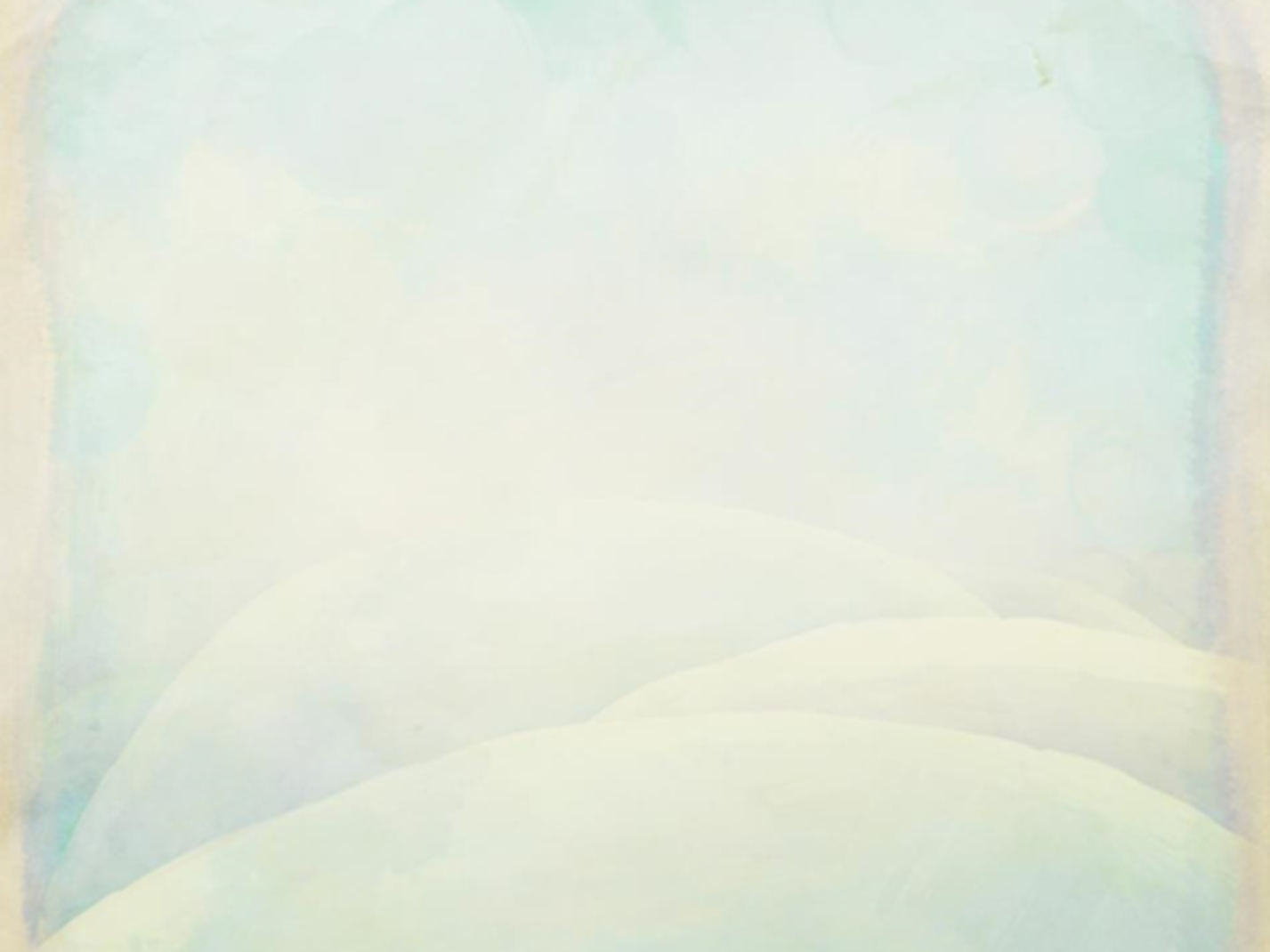 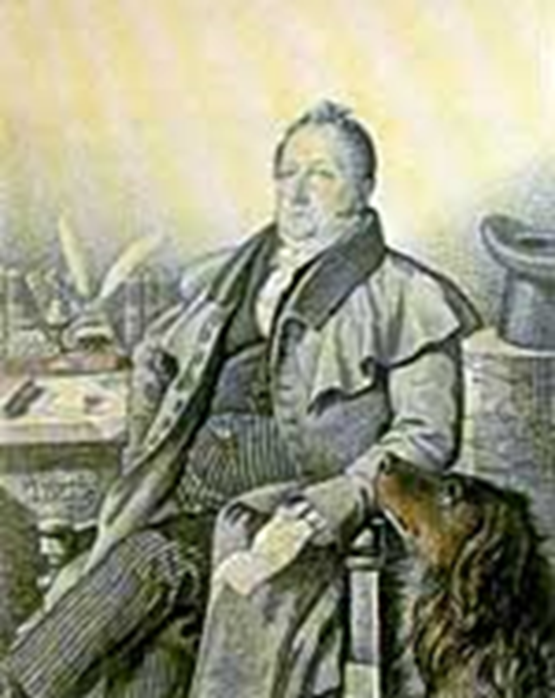 Мать, Надежда Осиповна Пушкина               .                       (1775-1836г.)
Отец, Сергей Львович Пушкин 
                      (1770-1838г.)
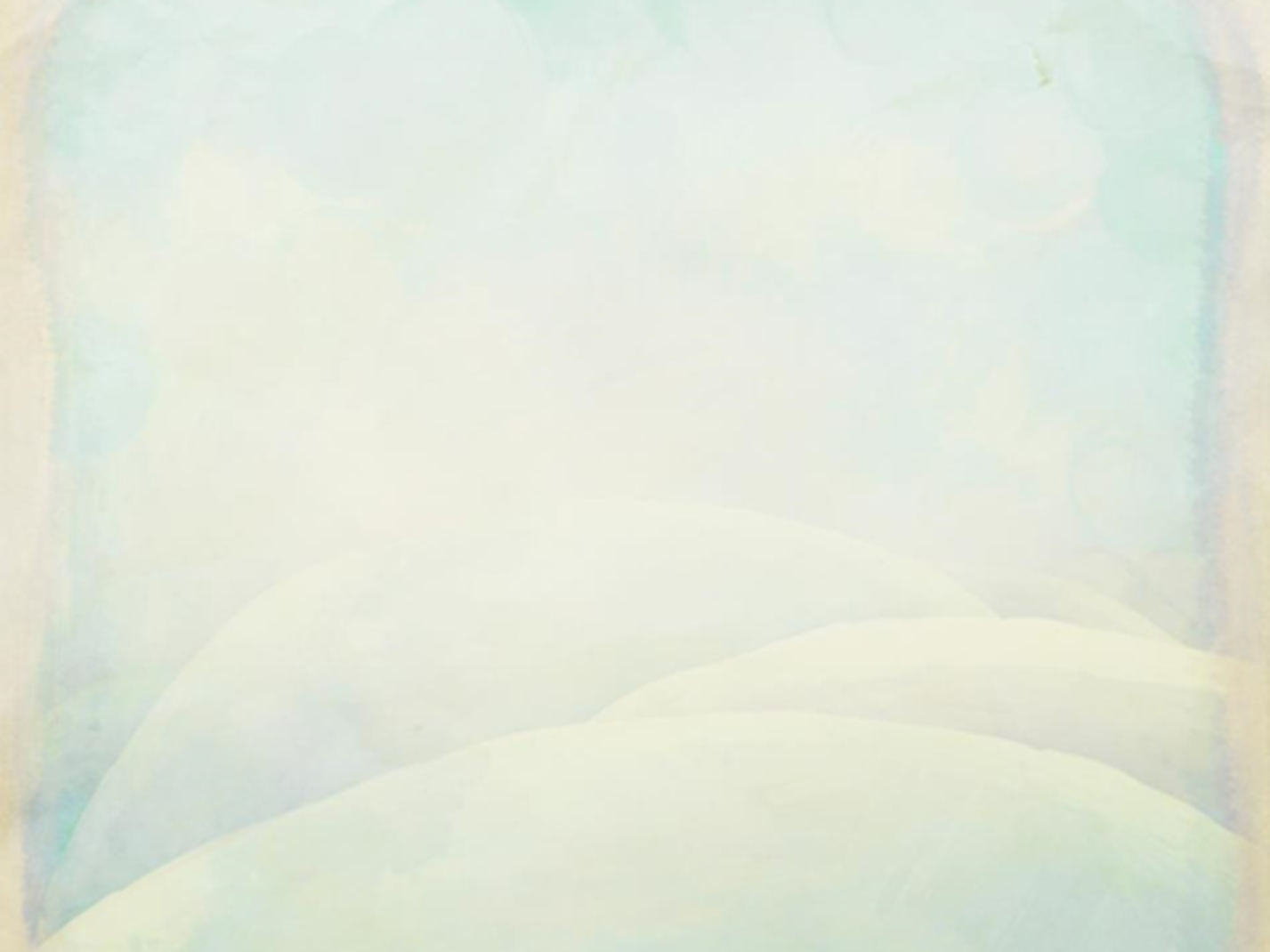 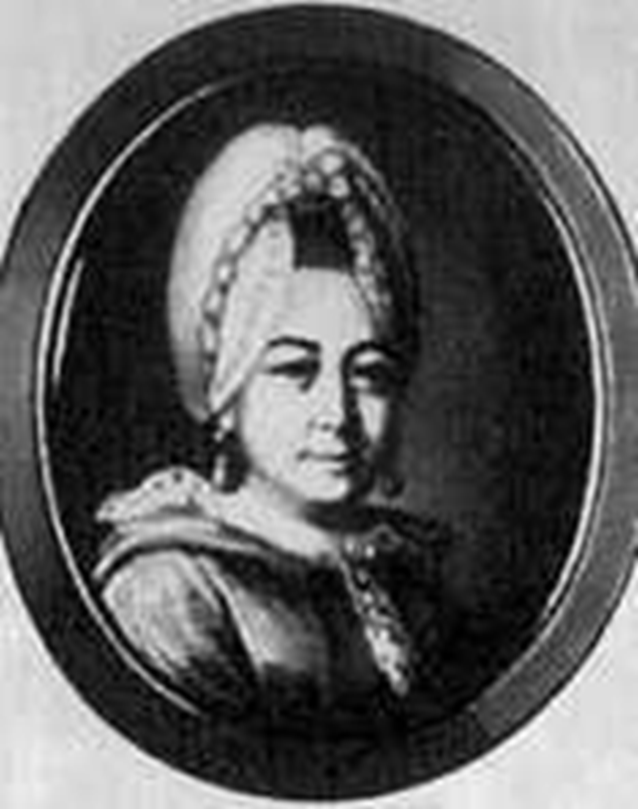 Бабушка, Мария Алексеевна Ганнибал
                                 (1745-1818г.)
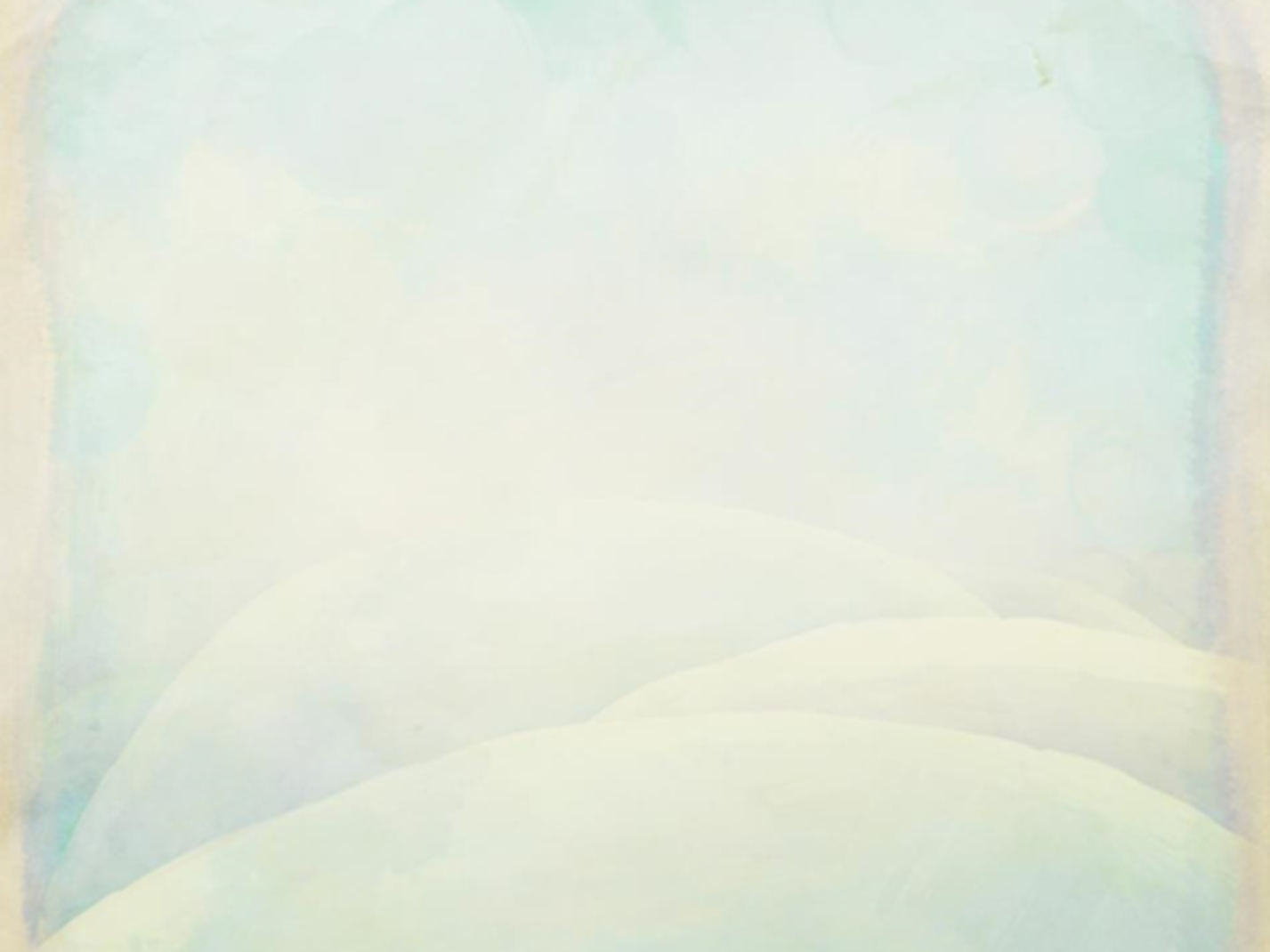 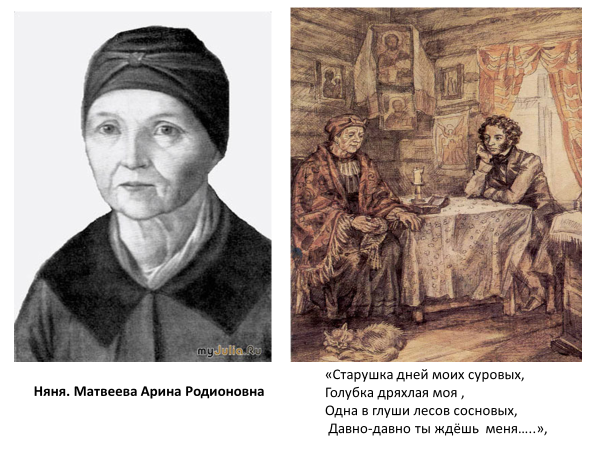 Няня. Матвеева Арина Родионовна
«Подруга дней моих суровых, Голубка дряхлая моя , Одна в глуши лесов сосновых, Давно-давно ты ждёшь  меня…..»,
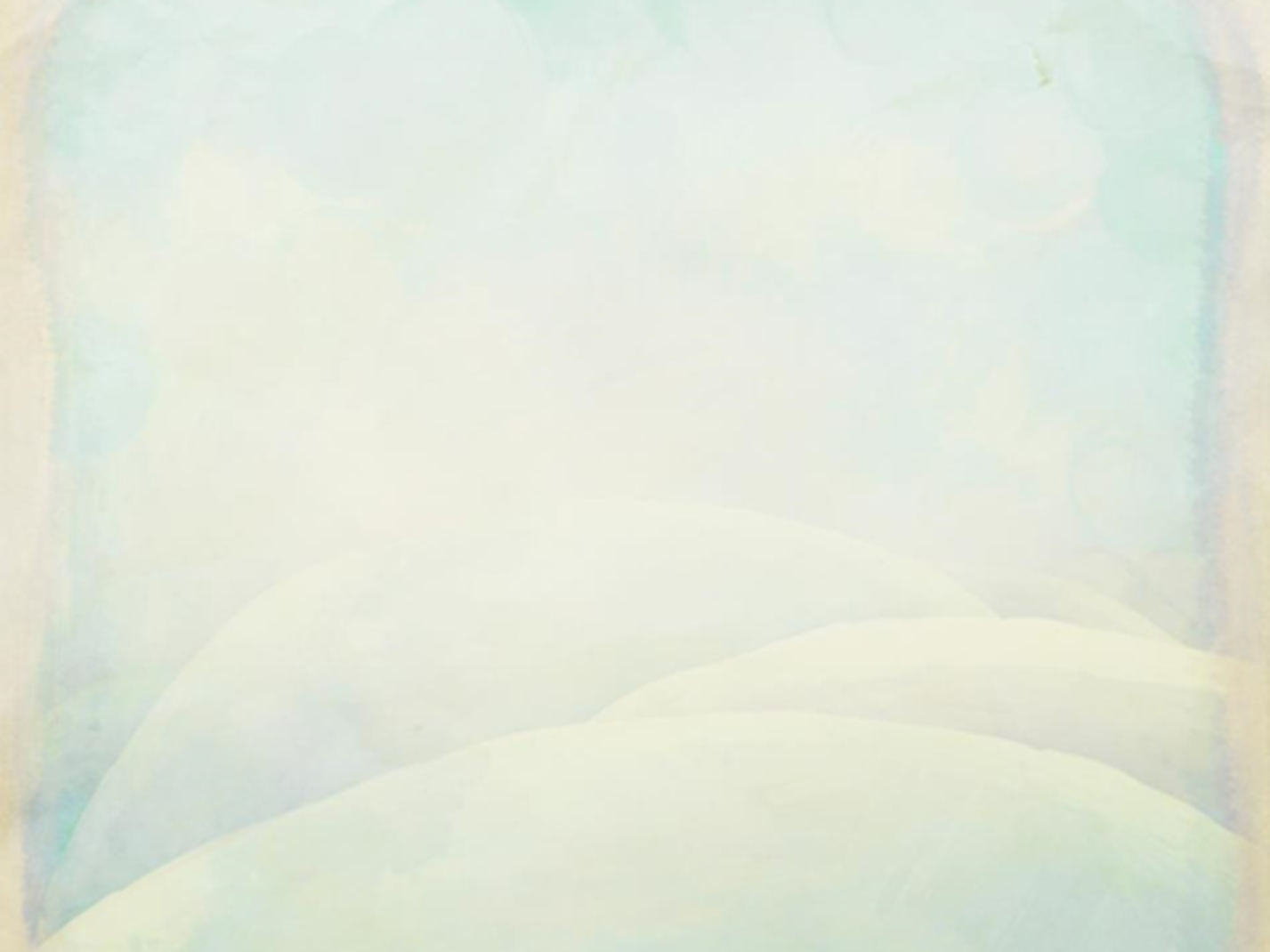 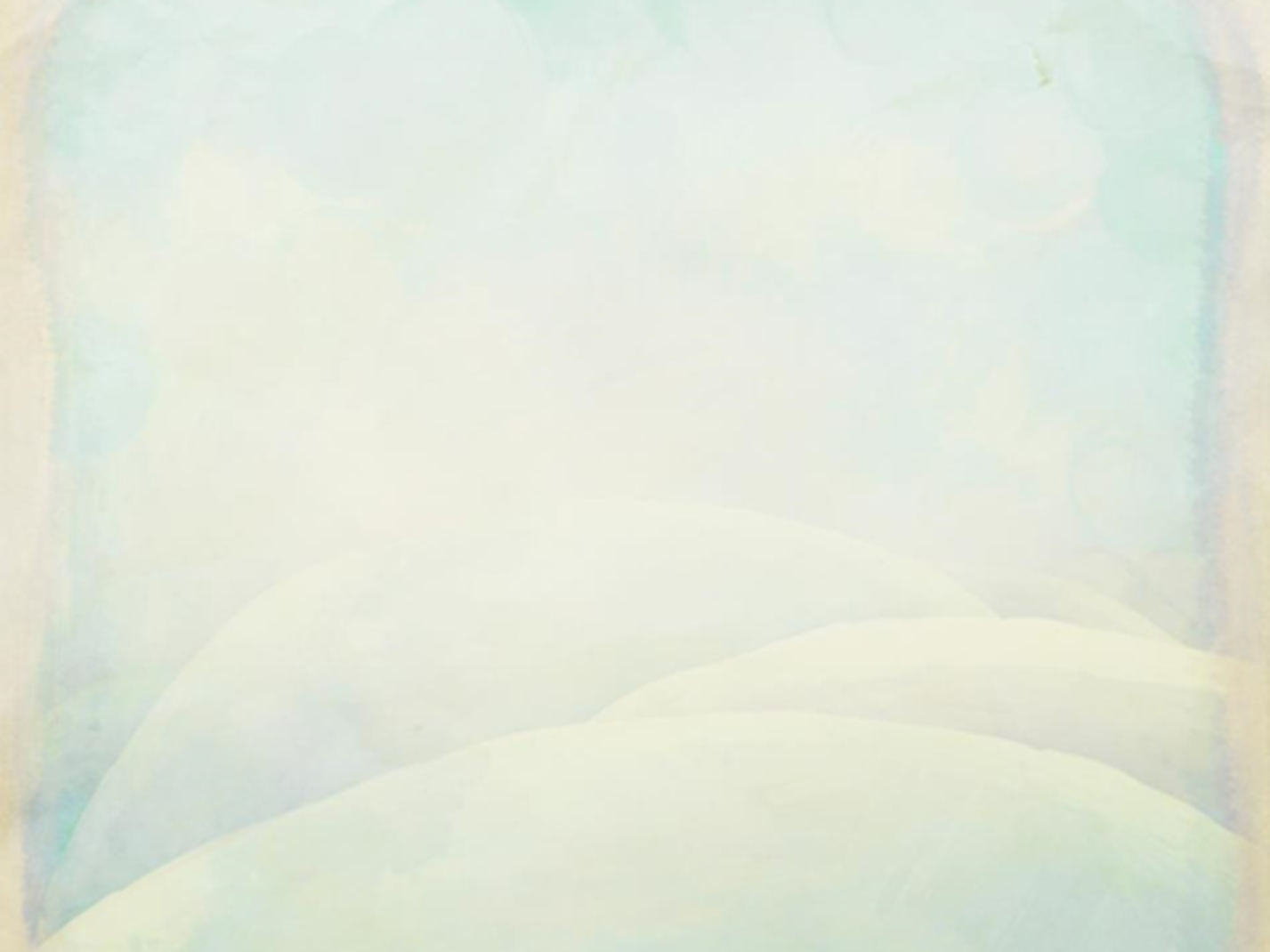 Прадедушка, А. С. Пушкина.
Абрам Петрович Ганнибал
«Крестник Петра Великого", 
         абиссинский князек.
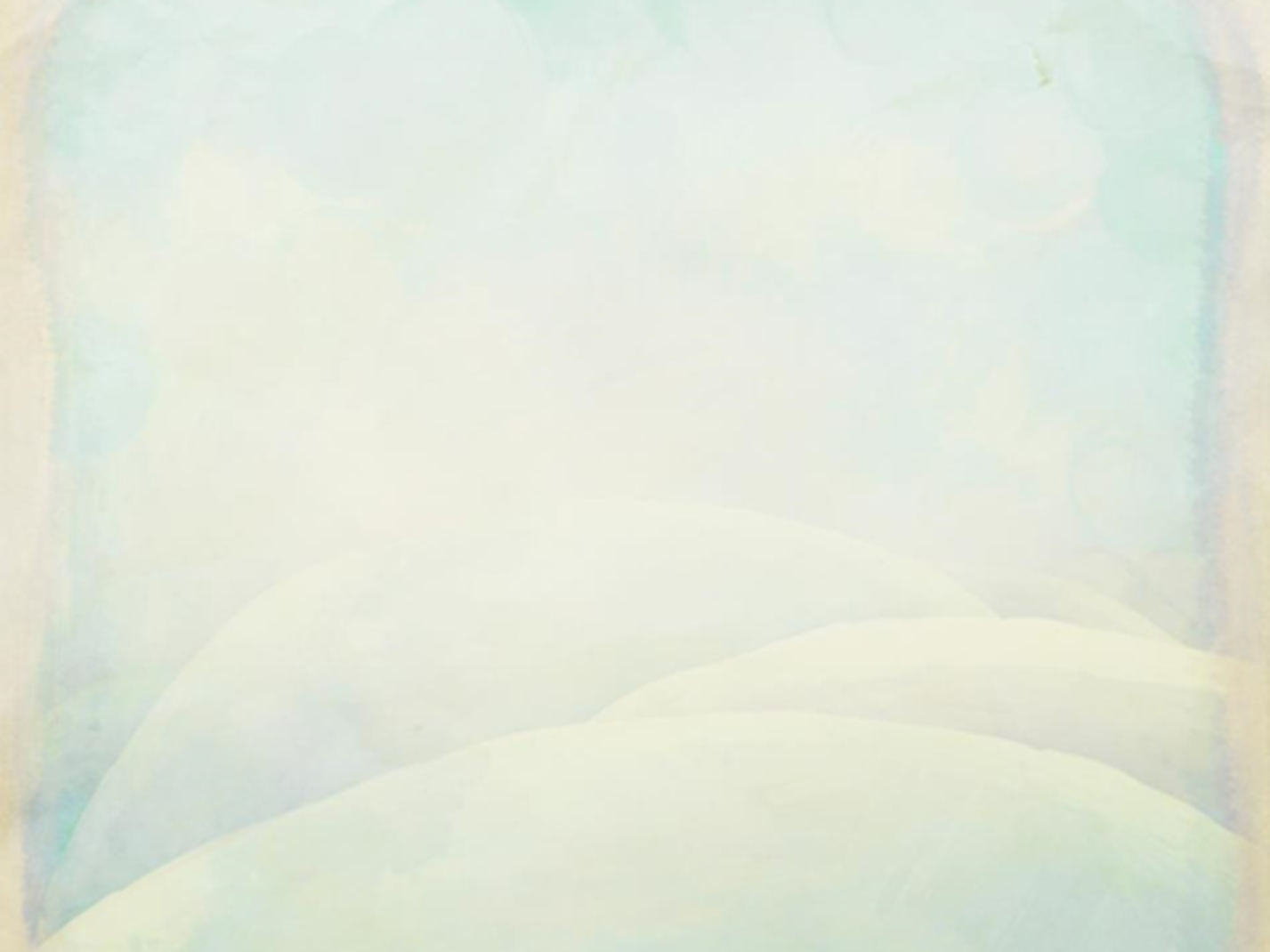 Наталья Николаевна Гончарова.
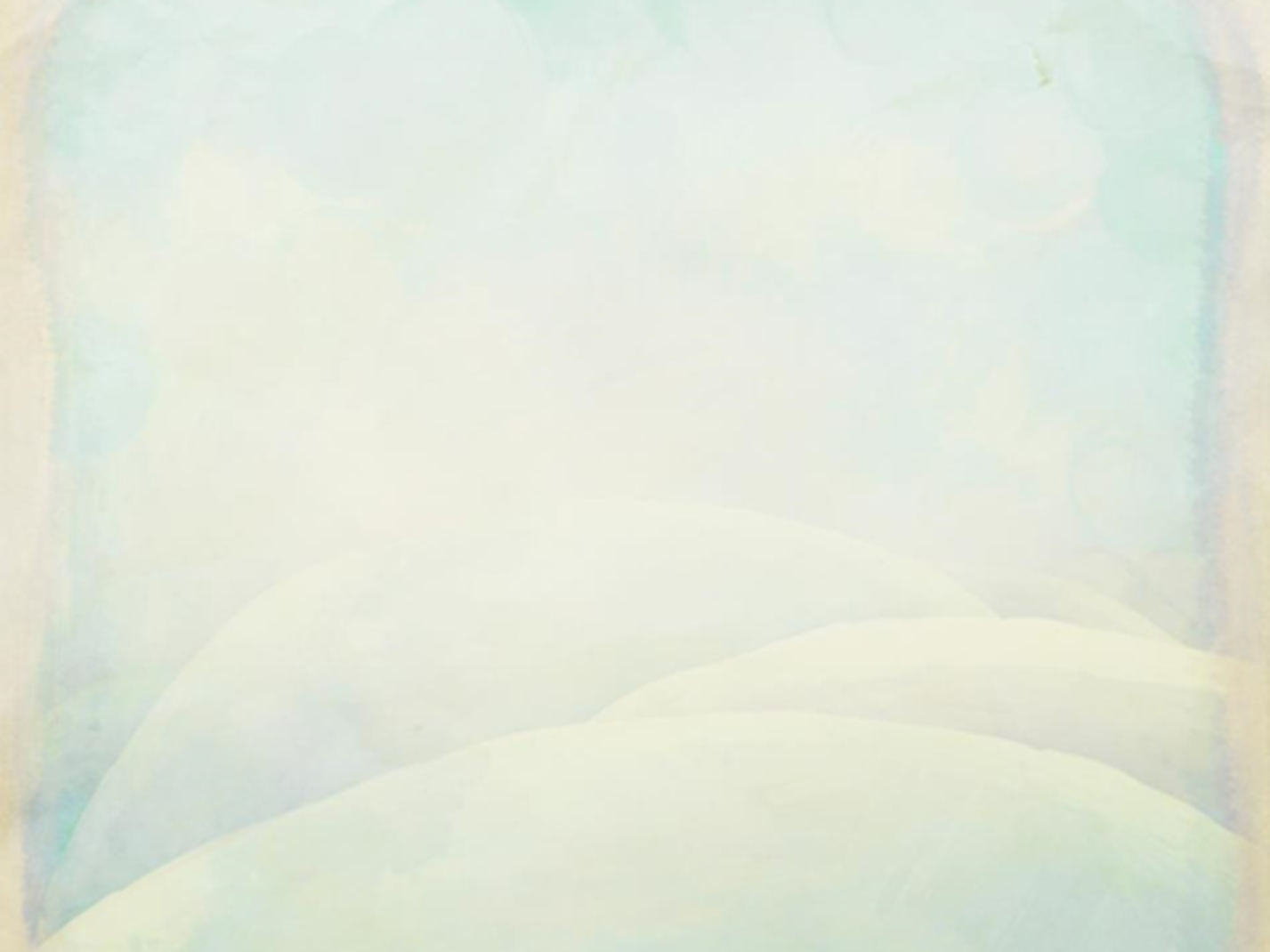 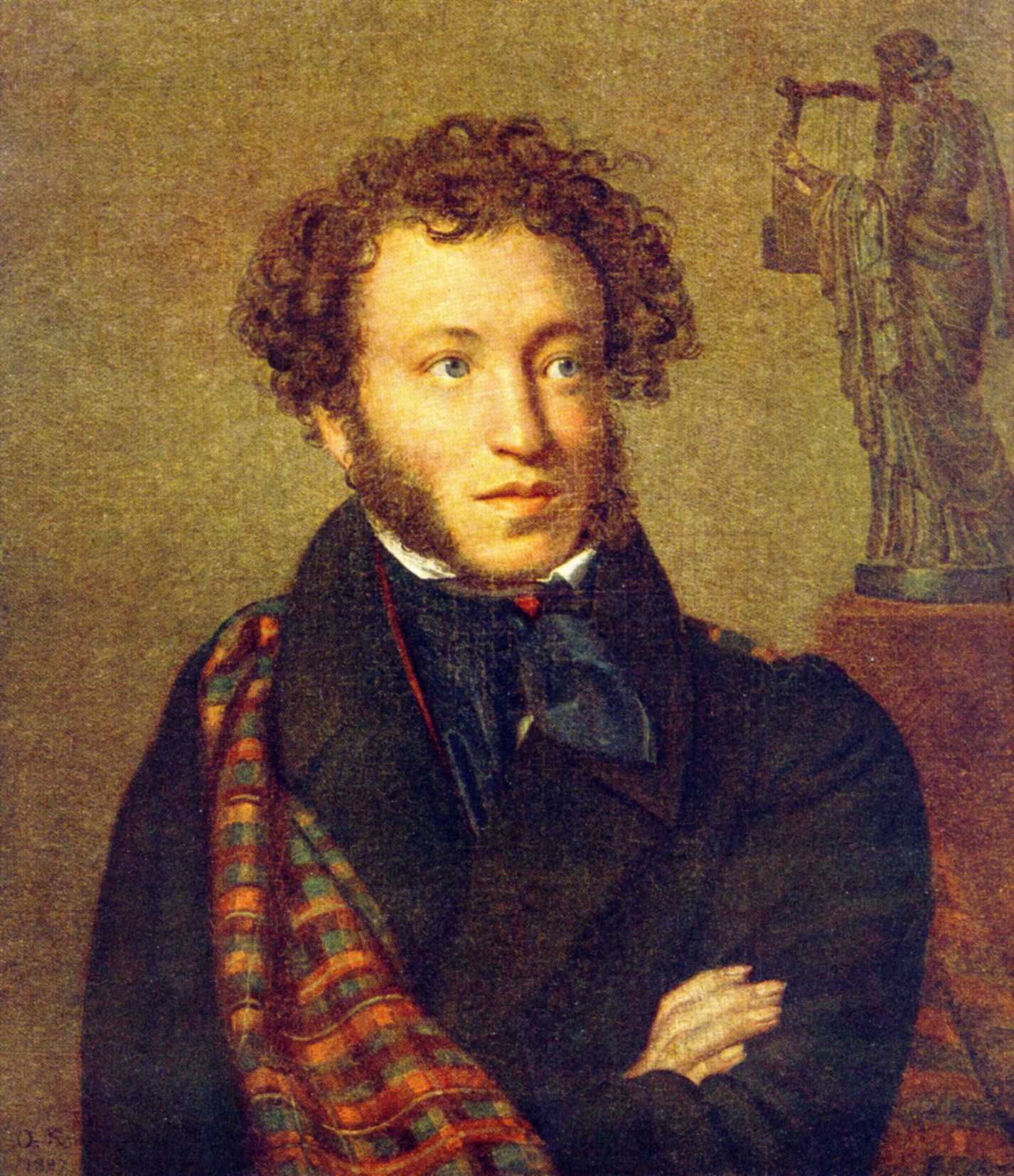 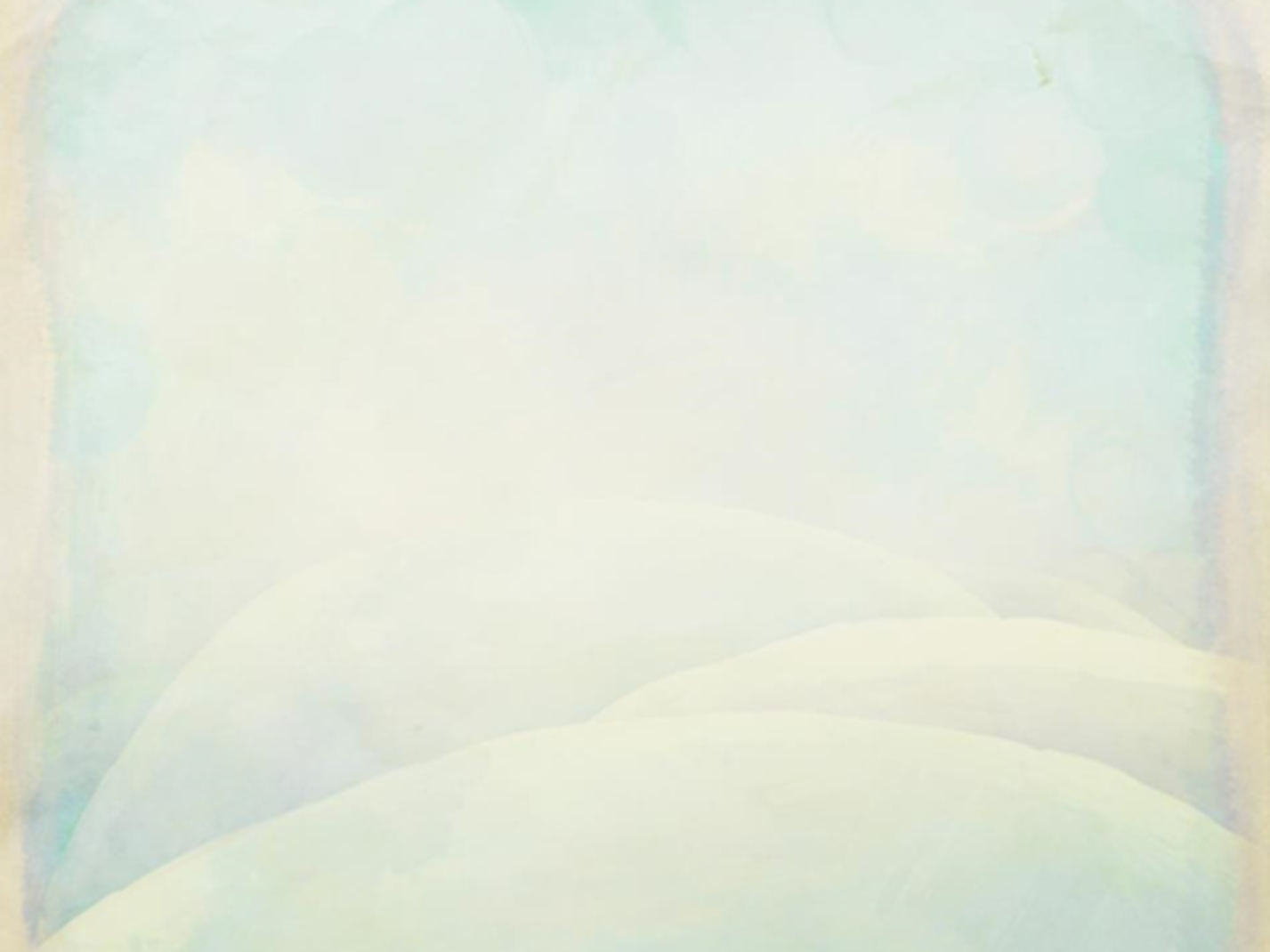 Старшая дочь, Мария Александровна Пушкина
                                   (1832-1919г.)
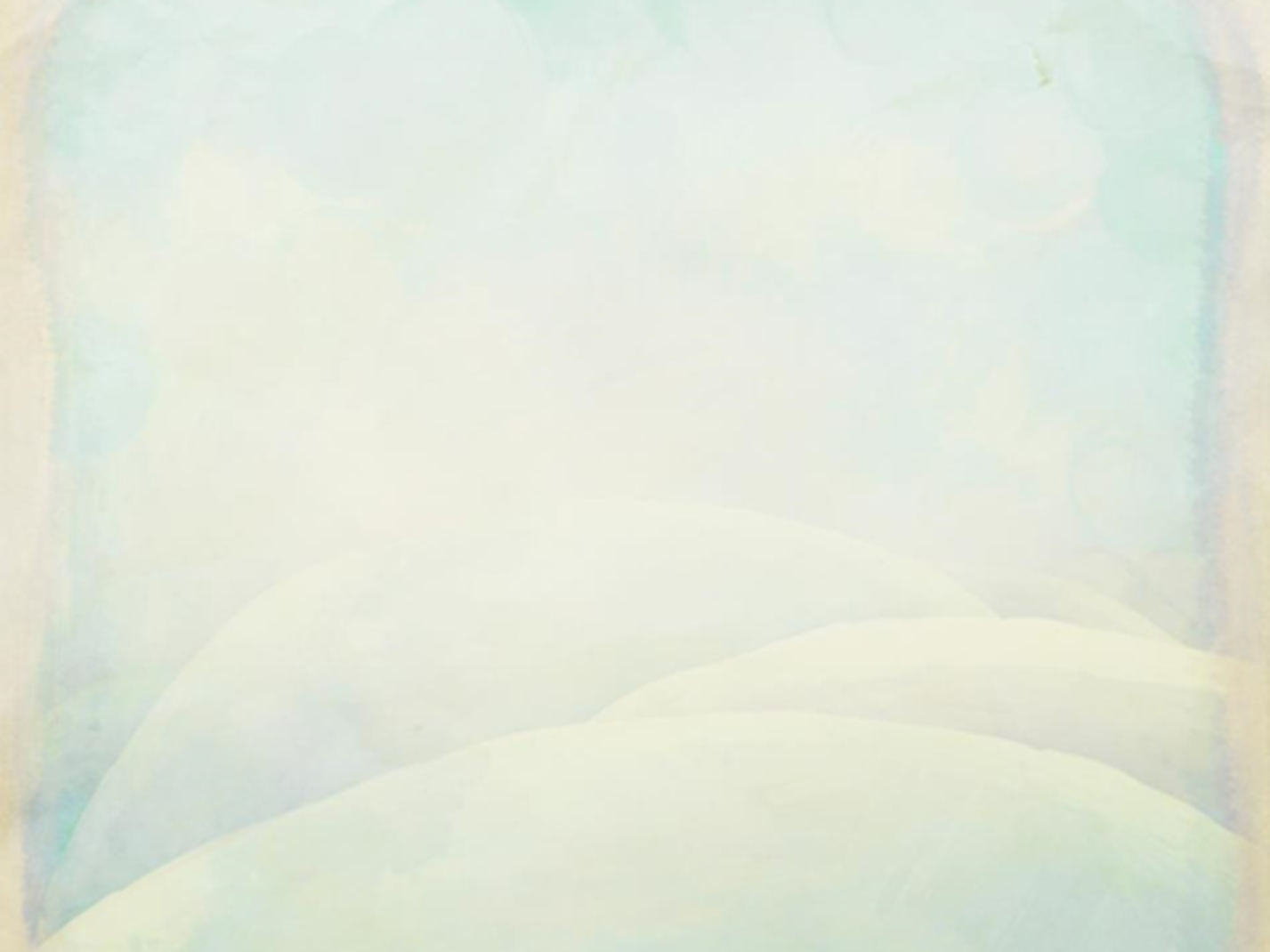 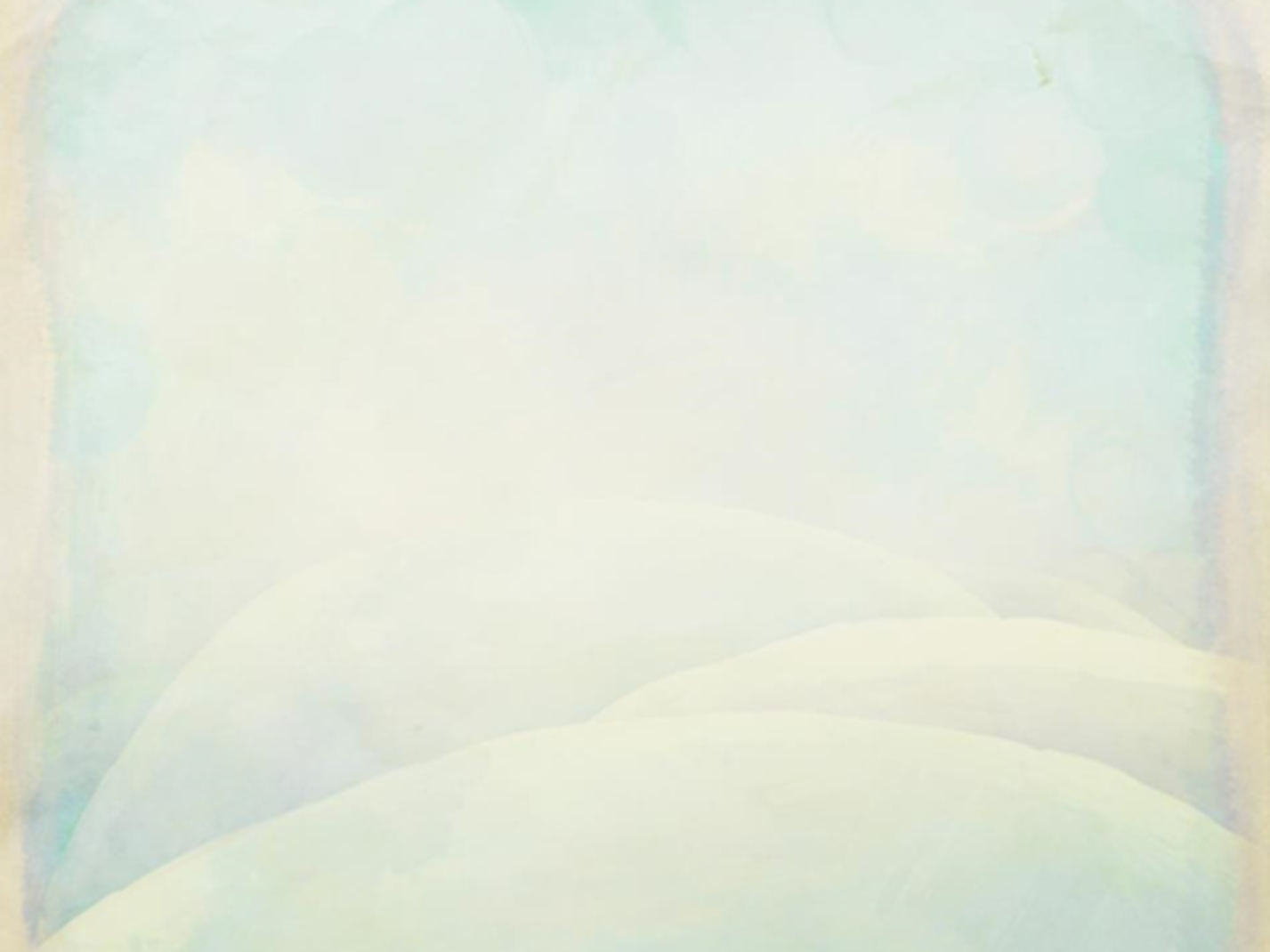 Младшая дочь, Наталья Александровна Пушкина
                                              (1836-1913г.)
.
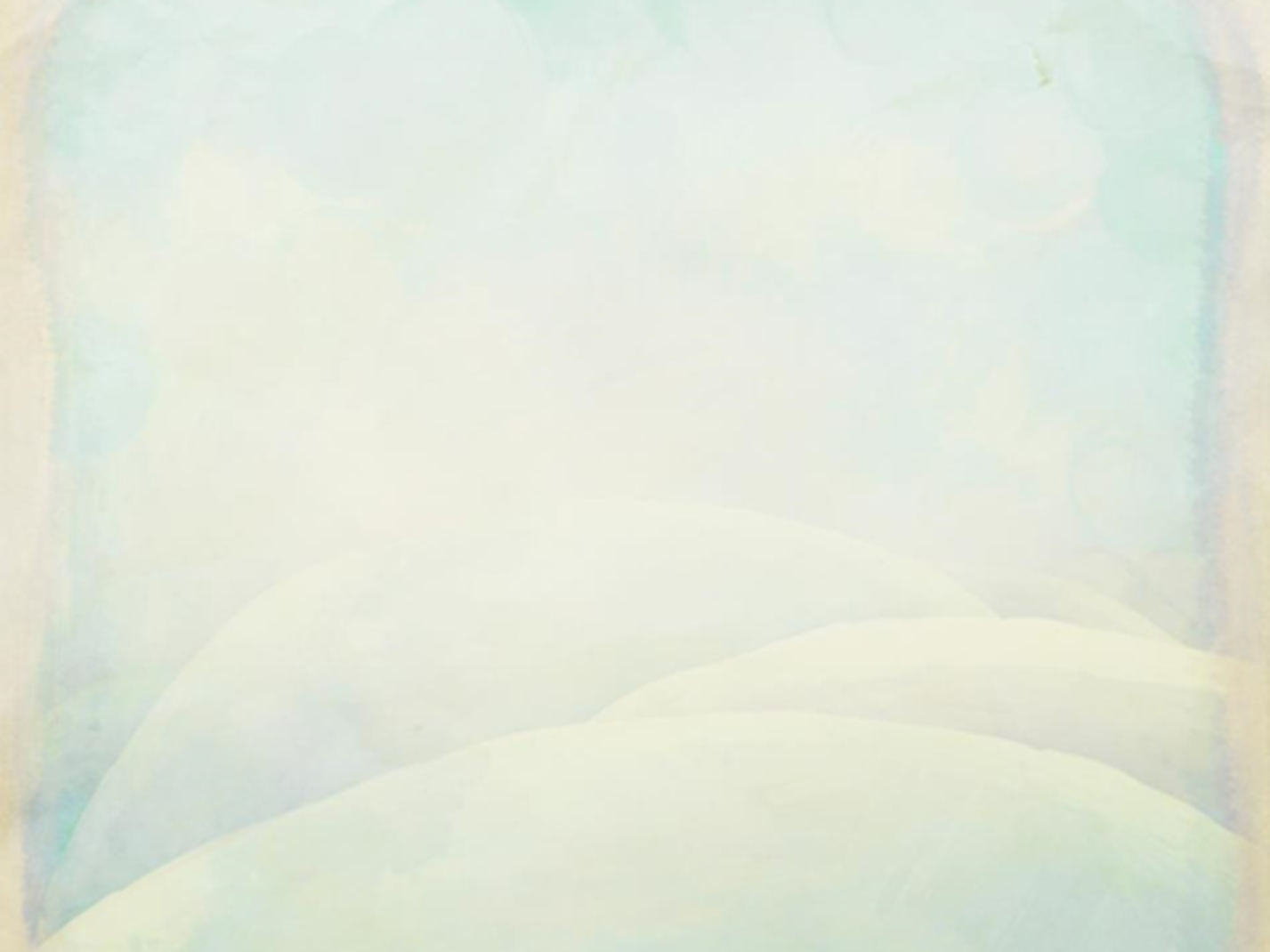 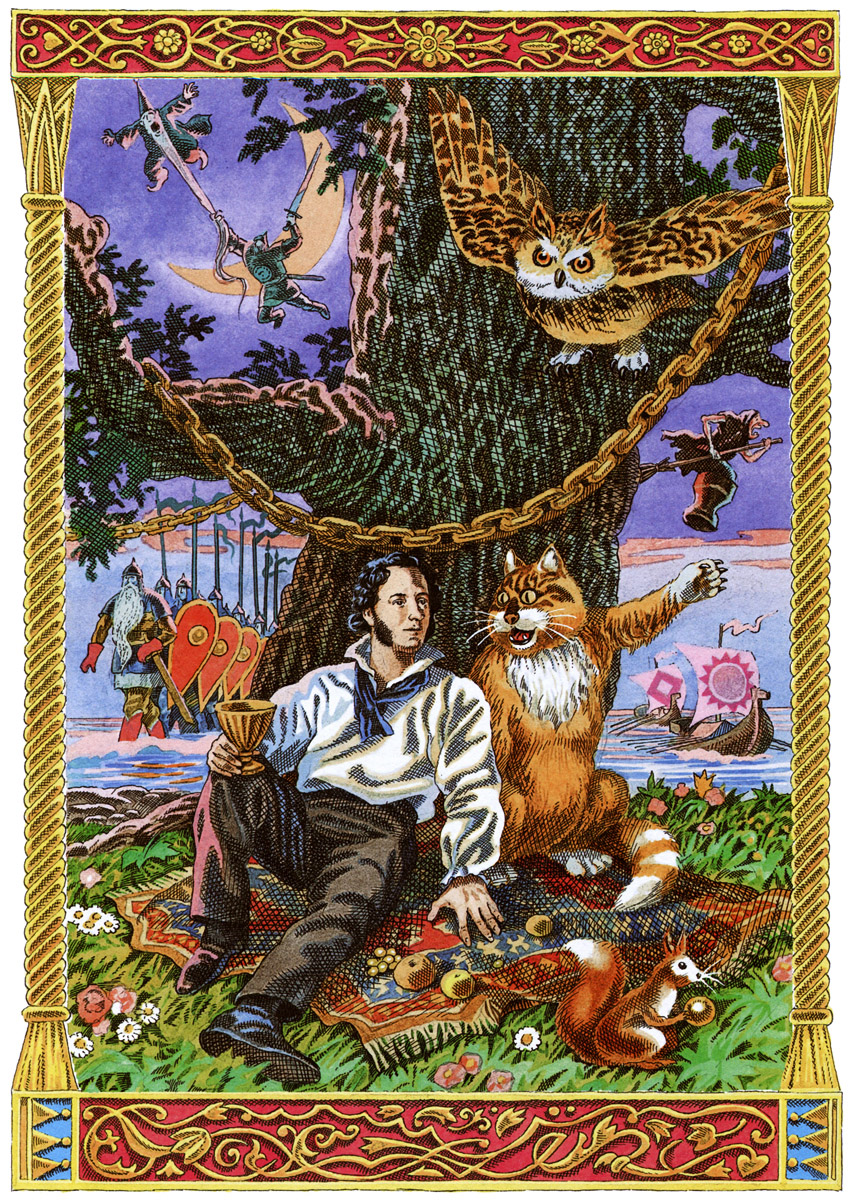 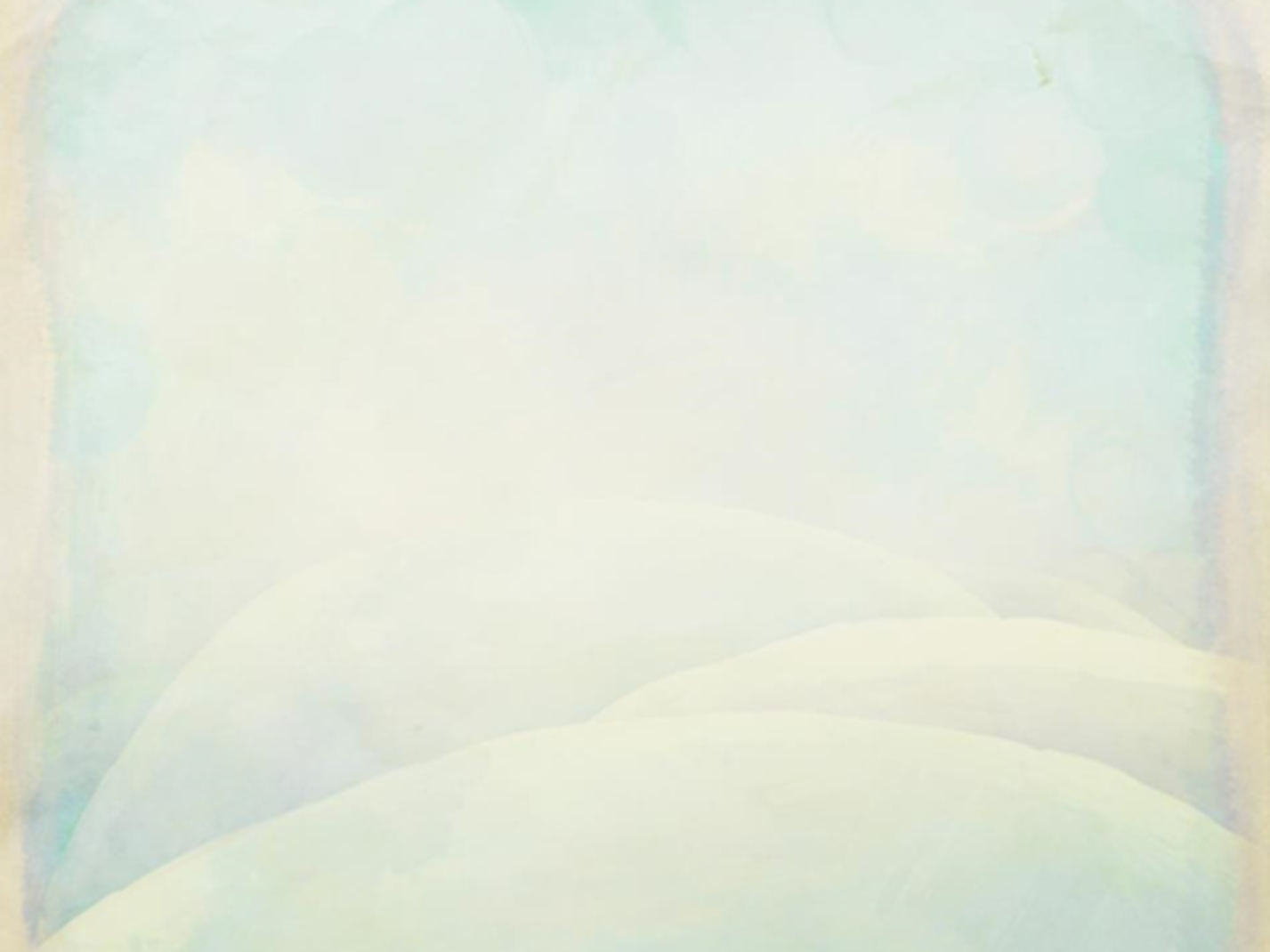